Vaikeasti käytösoireisen ikäihmisen palveluketju
Perusterveydenhuollon palvelun tarvetta =  Seinäjoen sotekeskuksen osasto M3 (osastohoitoa vaativa muistisairausdiagnostiikka tai  muistisairaan osastohoitoa vaativat käytösoireet, akuutti sekavuus tai muu psykogeriatrinen oireisto) HUOM! Vaatii lääkärin arvion (Seinäjoen sote-keskus) /  geriatrin arvion (muut sote-keskukset) 
Sosiaalihuollon palvelun tarvetta = Erityisen hoivan yksikkö Rentola (muistidiagnoosi on, ei lääketieteellistä selvittelyä vaativaa) ja muissa yksiköissä hoito ei onnistu käytösoireiden vuoksi -> EHO-TYÖRYHMÄ
Molempiin yksiköihin tullaan koko hyvinvointialueelta
Asiakasohjaaja/PTA ja tekee käsittelypyynnön EHO-työryhmälle
EHO-TYÖRYHMÄ
Geriatri, psyk. Sh, Rentola ja M3 osastonhoitajat, asiakasohjaajat
Ohjeistus, konsultaatio
Asiaskasohjaus/PTA
(Sijoitus toiseen yksikköön)
Ei suositella -> 
muu suunnitelma
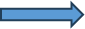 Suositellaan jaksoa
Lääkkeettömät hoitokeinot, muistisairaan kohtaaminen
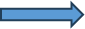 PTA = palveluntarpeen arvio
Suositellaan M3 jaksoa
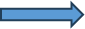 Yhteistyö Rentola ja M3 – suorat siirrot yksikköjen välillä tarvittaessa
Erityisen hoivan yksikkö Rentolaan voi tulla kotoa, vuorohoidosta, asumispalvelusta harkitusti tai perustason osastolta sekä harkitusti geropsykiatrian osastolta